Narrare e raccontare Gesù.Compito della (nuova) evangelizzazione
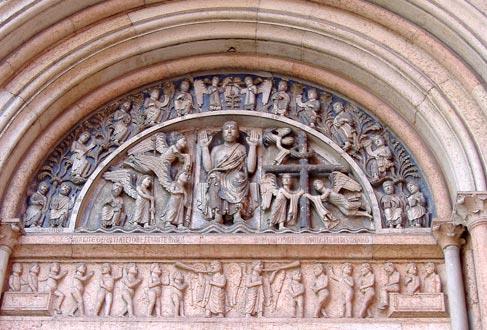 Intervento di don Luciano Meddi
Parma 26 novembre
Contesto salvifico
Nelle domande di «sicurezza»: alluvione, lavoro, accoglienza degli stranieri
Nella esigenza di «riforma della chiesa di Parma» indicata da Mons. Solmi
Credere ci impegna 
«Prendi il largo» Chiesa di Parma
“Ho un popolo numeroso in questa città”
[Parrocchia: la Chiesa fra le case]
Facendo la scelta della «evangelizzazione»
Il percorso
NT: trasmettere, comunicare, narrare, raccontare la fede: scopi 
La centralità del messaggio
Dal Cristocentrismo alla «fede di Gesù»
Il rapporto messaggio e destinatario
Il rapporto messaggio ed esperienza 
Annunciare la persona di Gesù: 4 interpretazioni fondamentali
Pluralità di kerigma
Gesù è il redentore
Gesù dona lo Spirito
Gesù è il Messia
Gesù è un uomo significativo
Ridire la fede di Gesù: nuclei fondamentali
La sua vocazione 
La sua missione
La sua comunità
Gli esiti (morì-fu risuscitato)
Le interpretazioni fondamentali 
La relazione via della comunicazione
Proporre la fede di Gesù in una qualità relazionale
Tramettere cioè «trasportare» un messaggio senza implicarsi con esso
Comunicare cioè attivare la relazione entro cui annunciare
Narrare cioè ripresentare la fede come «storia», trasformazione salvifica, evento
Raccontare cioè «mettere del mio» (risonanza e trasformazione)  alla narrazione
NE: trasmettere, comunicare, narrare, raccontare la fede
NE: trasmettere, comunicare, narrare, raccontare la fede
Tramettere cioè «trasportare» un messaggio senza implicarsi con esso
Comunicare cioè attivare la relazione entro cui annunciare
Narrare cioè ripresentare la fede come «storia», trasformazione salvifica, evento
Raccontare cioè «mettere del mio» (risonanza e trasformazione)  alla narrazione
NE: trasmettere, comunicare, narrare, raccontare la fede
La centralità del messaggio rispetto alla trasmissione della dottrina
Rispondere alla domanda chi è la Trinità
Rispondere alla domanda cosa fa la Trinità per noi
Dal Cristocentrismo alla «fede di Gesù»
Il rapporto messaggio e destinatario
La significazione deriva dal rapporto domande-annuncio
«riordinare» il messaggio secondo le domande e i bisogni salvifici di oggi
Il rapporto messaggio ed esperienza 
Annunciare per conoscere 
Ma soprattutto annunciare per «conoscere se stessi»
Facendo esperienza del messaggio (trasformazione)
Pluralità di kerigma
Gesù è il redentore
Gesù dona lo Spirito
Gesù è il Messia
Gesù è un uomo significativo
Annunciare la persona di Gesù: 4 interpretazioni fondamentali
Annunciare la persona di Gesù: la radice dell’annuncio
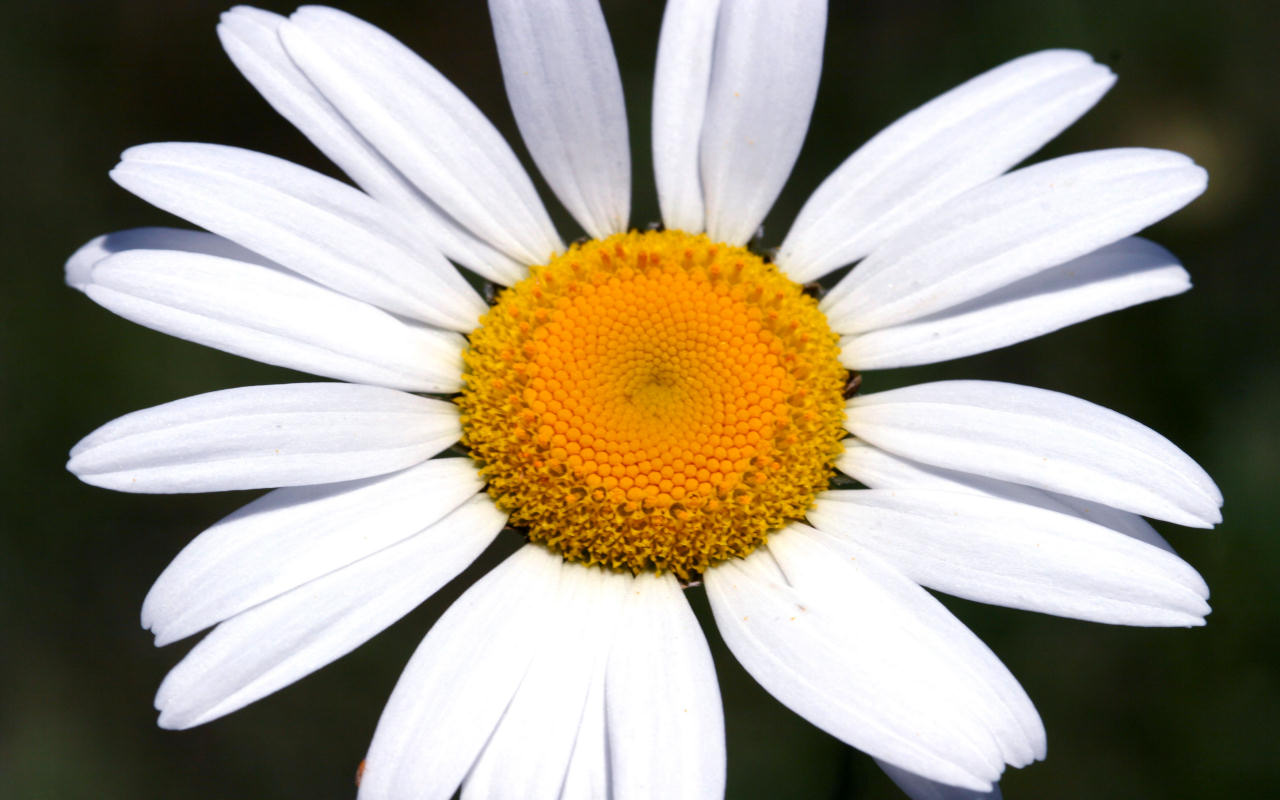 Mistero della persona
Celebrazione liturgica
Gesù
Insegnamento morale
Dottrina cristologica
Mistero sacramentale
Annunciare la persona di Gesù: 4 interpretazioni fondamentali
Pluralità di kerigma nel NT
Cristo è il redentore
Cristo ci dona lo Spirito
Gesù è il Messia
Gesù è un uomo significativo
Annunciare la persona di Gesù: 4 interpretazioni fondamentali
In intervento significativo
«L'uomo di oggi non capisce più immediatamente che il Sangue di Cristo sulla Croce è stato versato in espiazione dei nostri peccati. Sono formule grandi e vere, e che tuttavia non trovano più posto nella nostra forma mentis e nella nostra immagine del mondo; che devono essere per così dire tradotte e comprese in modo nuovo. 
Benedetto XVI, Luce del Mondo. Il Papa, la Chiesa e i segni dei tempi. Una conversazione con Peter Seewald, 2010, Libreria editrice vaticana, 192
Annunciare la persona di Gesù: 4 interpretazioni fondamentali
Evangelizzare è andare alla narrazione della fede di Gesù , prima di interpretarla (inculturarla) con linguaggi e dottrine
È tempo di un equilibrio nuovo tra mistero pasquale e mistero prepasquale
La sua vocazione 
La sua missione
La sua comunità
Gli esiti (morì-fu risuscitato)
Le interpretazioni fondamentali
Ridire la fede di Gesù: nuclei fondamentali
Ridire la fede di Gesù: nuclei fondamentali
La sua vocazione 
Essere servitore della volontà di Dio
Attraverso l’obbedienza allo Spirito liberatore
E un percorso mistagogico (tentazioni)
La sua missione
Annunciare l’inizio della sovranità di Dio (regno)
Inaugurare l’anno giubilare
Compiere i segni della regalità
Spingere le autorità alla conversione al regno
Ridire la fede di Gesù: nuclei fondamentali
(il ruolo della) sua comunità
Il processo di consapevolezza (chiamata)
Formazione (beatitudini, antitesi)
Sperimentazione della missione 
Gli esiti (morì-fu risuscitato)
Persecuzione da parte delle autorità
Indifferenza della folla
Abbandono dei discepoli
Crocifissione
Esperienza della risurrezione: costituito Signore
Ridire la fede di Gesù: nuclei fondamentali
Le interpretazioni fondamentali della sua esperienza e della sua persona
Maestro
Figlio dell’uomo, figlio di Davide, Messia
Signore, Ricapitolatore
Logos e sapienza di Dio, pieno dello Spirito di Dio
Figlio di Dio
La relazione via della comunicazioneProporre la fede di Gesù in una qualità relazionale
La relazione via della comunicazioneProporre la fede di Gesù in una qualità relazionale
Testimonianza
Conoscenza della esperienza umana
Ascolto rispettoso della esperienza spirituale
Ricerca comune
Accompagnamento delle trasformazioni
Riconoscimento dei carismi
Lode comune
Il percorso compiuto
NT: trasmettere, comunicare, narrare, raccontare la fede: scopi 
La centralità del messaggio
Dal Cristocentrismo alla «fede di Gesù»
Il rapporto messaggio e destinatario
Il rapporto messaggio ed esperienza 
Annunciare la persona di Gesù: 4 interpretazioni fondamentali
Pluralità di kerigma
Gesù è il redentore
Gesù dona lo Spirito
Gesù è il Messia
Gesù è un uomo significativo
Ridire la fede di Gesù: nuclei fondamentali
La sua vocazione 
La sua missione
La sua comunità
Gli esiti (morì-fu risuscitato)
Le interpretazioni fondamentali 
La relazione via della comunicazione
Proporre la fede di Gesù in una qualità relazionale